Modeling ISOMERS
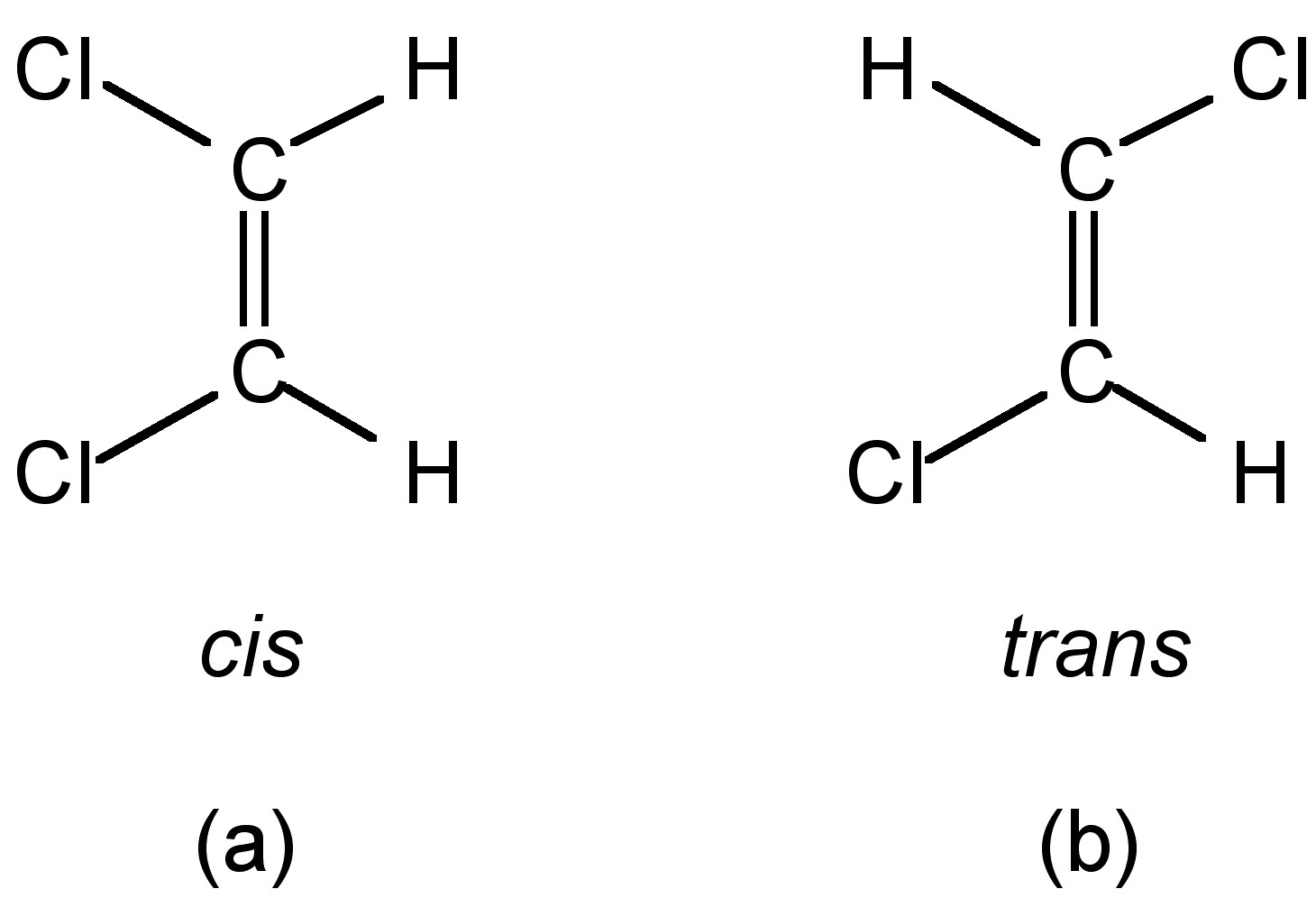 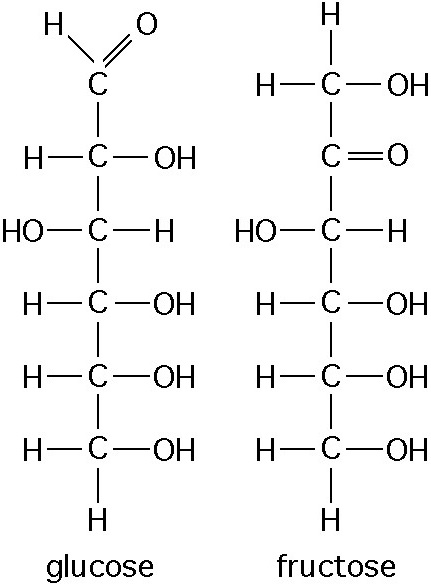 Kelly RiedellBrookings Biology
EK 4.A.1 The subcomponents  of biological molecules and their sequence determine  the properties of that molecule.SP 1. The student can use representations and models to communicate  scientific phenomena and solve scientific problems.
Make a molecule with      3 carbon atoms      7 hydrogen atoms      1 chlorine atom

Compare your model with someone else.Are these the same or different substances?
STRUCTURAL ISOMERS
http://homepages.ius.edu/DSPURLOC/C122/images/structure.gif
STRUCTURAL ISOMERS
http://kel-tay-lii.wikispaces.com/file/view/liner_glucose_galactose_and_fructose.jpg/296693972/314x214/liner_glucose_galactose_and_fructose.jpg
How are isomers different from isotopes?
http://images.tutorcircle.com/cms/images/44/isotopes-of-carbon.png
How are ISOMERs different from ISOTOPES?
ISOMER
ISOTOPE
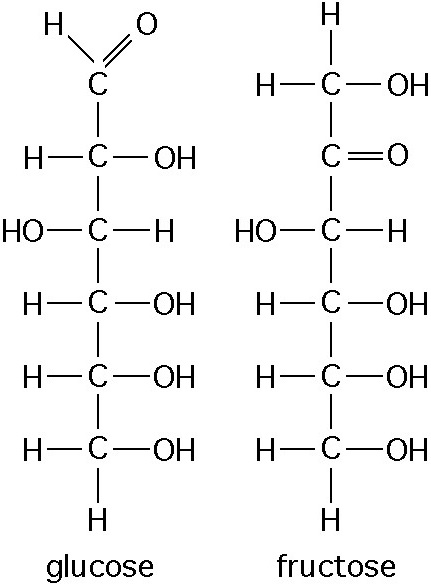 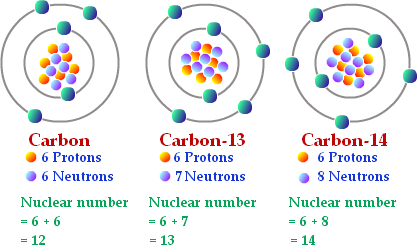 Atoms with  same number of protons and electrons but different numbers of neutronsSame atomic number; differentatomic mass
Molecules with same number and kinds of atoms but arranged in different waysSame chemical formula
Can show different properties
Some can be radioactive
GEOMETRIC ISOMERS
Structural isomers: differ from each other in the arrangement of groups with respect to a double bond, ring, or other rigid structure.
http://cnx.org/resources/f3e046c6759f35392adfb71267acaa03/Fig2.jpg
GEOMETRIC ISOMERS
Make a model of a MOLECULE WITH 1 double bond between 2 CARBONS
Make a model of a  GEOMETRIC isomer for this molecule.
Show your neighbor. Are these geometric isomers?

DRAW a picture of your isomers in your BILL. 
LABEL cis and trans formsHow are cis and trans isomers different?
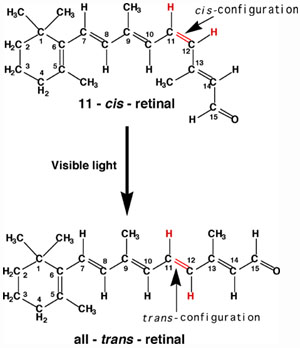 RHODOPSIN in rod cells contains RETINAL molecules
INACTIVE form
RETINAL changes fromcis to trans forms whenstruck by light

Activated form sends electrical impulses to  brainthat are  interpreted as light
VIDEO
How does the presence of a cis-double bond affect the SHAPE of the retinal molecule AND its FUNCTION?
ACTIVATED FORM
RETINAL =derived from vitamin A (why a lack of vitamin A causes vision problems).
http://www.chemistry.wustl.edu/~edudev/LabTutorials/Vision/images/Isomerization.jpg
ENANTIOMERS
Molecules with an ASYMMETRIC CARBON       can make mirror-image enantiomers
= CARBON attached to 4 DIFFERENT atoms/groups
http://www2.lbl.gov/Science-Articles/Archive/assets/images/2002/Apr-22-2002/Enantiomers.jpg
ENANTIOMERS
http://www.avogadro.co.uk/organic/enantio.gif
Thalidomide
http://2.bp.blogspot.com/-5hOytpGZBzg/Tfi6vUcyxgI/AAAAAAAAJnM/Lu0YT3yC8dA/s1600/optical+isomers+2.jpg
Thalidomide
http://www.chm.bris.ac.uk/motm/thalidomide/first_pic.jpg
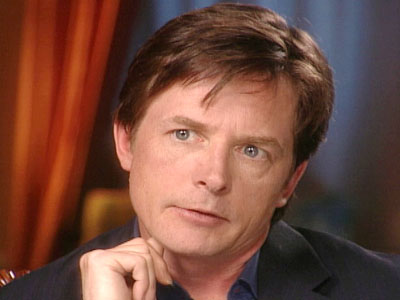 L-Dopa vs D-Dopa
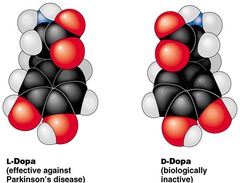 http://o.quizlet.com/olaHF4dORR8vnqzIABRD1Q_m.jpg
http://cp91279.biography.com/1120330742/1120330742_1713651343_bio-michaeljfox-parkinsons-97481438001.jpg?pubId=1120330742
Make a model of a 1 carbon molecule that has an ASYMMETRIC CARBON.
Make a model of a  ENANTIOMER isomer for this molecule.
Show your neighbor. Are these enantiomers?

DRAW a picture of your isomers in your BILL.
Give an example of enantiomer isomers with different biological properties
Does this molecule have an asymmetric carbon? If so, which one is asymmetric?





Would you expect this molecule toexist as enantiomer isomers?
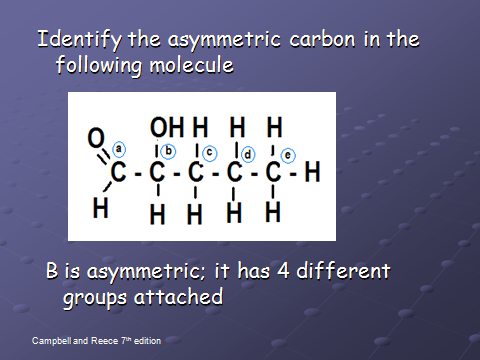